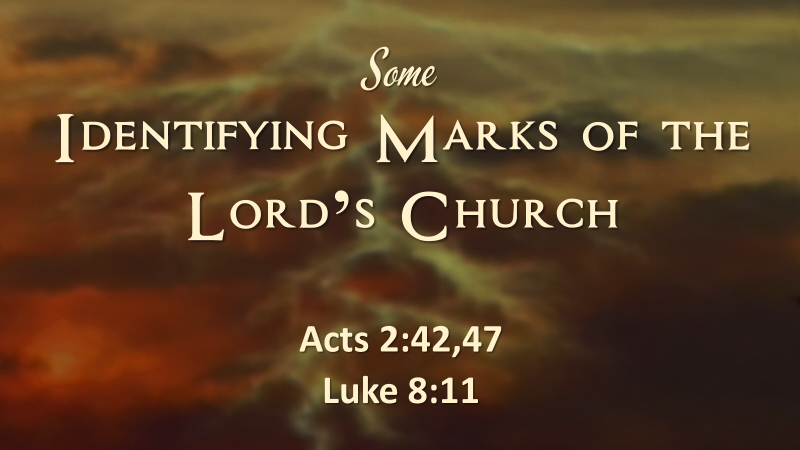 SomeIdentifying Marks of the Lord’s Church
Acts 2:42,47
Luke 8:11
[Speaker Notes: I deliberately chose to title the lesson in this way, rather than the typical, “Identifying Marks of the church of Christ”
Too many Christians have an institutional (denominational) view of the Lord’s church
(Facebook) – Overseas, institutional churches…
I love the Church of Christ (instead of I love the Lord), yes, we love the people of God, but I fear they mean something different.
I am a “church of Christ” preacher (rather than a preacher of the gospel)
I am “church of Christ” rather than I am a Christian
Note:  The church is the saved.  (cf. Acts 2:42,47)

Seed Principle – (Luke 8:11), “Now the parable is this: The seed is the word of God.”
Whenever the seed germinates, it produces a Christian – a member of the Lord’s body, or church
It is our purpose to be completely identified with the Christians of the first century
We believe this to be possible to all who will learn, believe and be guided by the plain teaching of the word of God. 
The word of God when planted in the hearts of honest people, and obeyed will produce Christians - just as it did in the first century - nothing more and nothing less. 

Consider how different the following Identifying marks are than the common practices of most Denominational churches…]
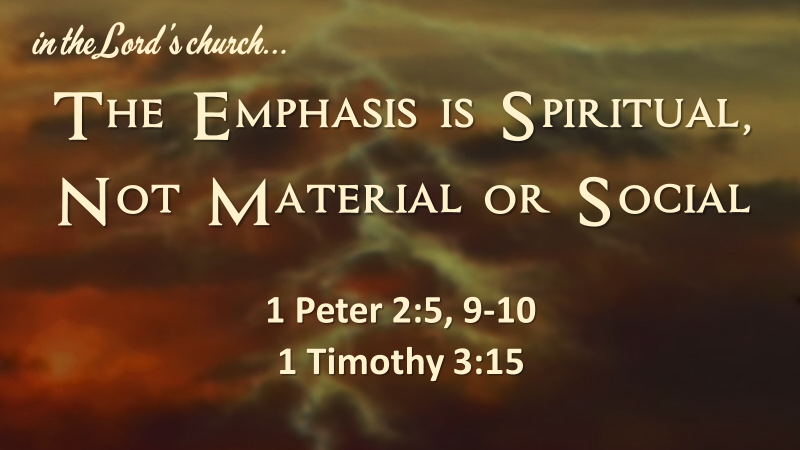 in the Lord ’s church…
The Emphasis is Spiritual, Not Material or Social
1 Peter 2:5, 9-10
1 Timothy 3:15
[Speaker Notes: Our Emphasis is Spiritual, not Material or Social
Our building is designed to facilitate our work and worship. 
We place little emphasis on luxurious surroundings. 
While as individuals Christians we seek each others’ association socially, the church is not a social club or agency and therefore the Lord’s money is not used to promote social functions or works.  (Note Jerry Gallman’s efforts with Insurance companies.  No school, gym, playground, kitchen, recreation, etc. here.  Just worship and teaching!)
That is because our aim is spiritual
(1 Peter 2:5), “you also, as living stones, are being built up a spiritual house, a holy priesthood, to offer up spiritual sacrifices acceptable to God through Jesus Christ.”
(1 Peter 2:9-10), “But you are a chosen generation, a royal priesthood, a holy nation, His own special people, that you may proclaim the praises of Him who called you out of darkness into His marvelous light; 10 who once were not a people but are now the people of God, who had not obtained mercy but now have obtained mercy.”

(1 Timothy 3:15), “but if I am delayed, I write so that you may know how you ought to conduct yourself in the house of God, which is the church of the living God, the pillar and ground of the truth.”]
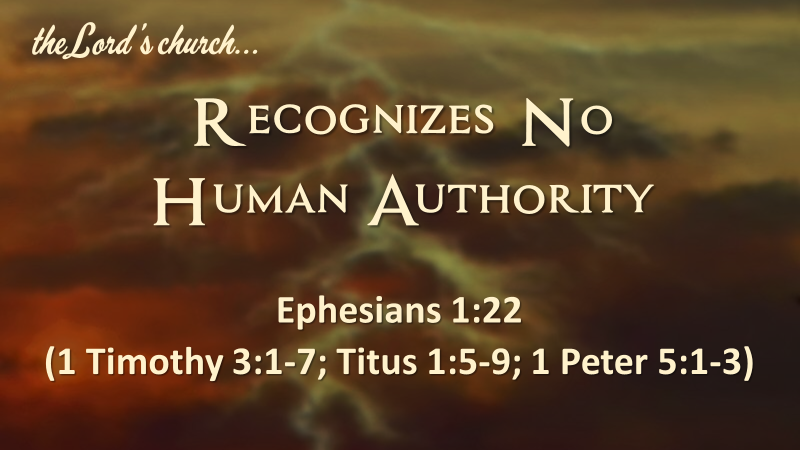 the Lord ’s church…
Recognizes NoHuman Authority
Ephesians 1:22
(1 Timothy 3:1-7; Titus 1:5-9; 1 Peter 5:1-3)
[Speaker Notes: We Have No Human Authority
There is no man, or group of men who legislate for the church. 
(This is unlike the synods, conventions and Papal constructs of the denominations).  We don’t vote on whether to change our convictions, or the limits of our fellowship
We answer only to our Lord, Jesus Christ
(Ephesians 1:22), “And He put all things under His feet, and gave Him to be head over all things to the church”

As was true in the first century, there is no intercongregational organization, but rather independent congregations in different locations with Christ as Lord and Master.

According to the authority of Christ, when a congregation matures to the point where men meet the qualifications, overseers (also called bishops, elders, or pastors) are appointed to look after the spiritual welfare of the congregation (No legislative power – i.e. to bind, or loose or alter the words of our Lord)
Such men are appointed only when the congregation determines that they meet all of the qualifications listed by Paul in 1 Tim. 3:1-7 and Titus 1:5-9, Do not read…

They then have the responsibility to “feed the flock” with the spiritual food found in the Scriptures, and to be living examples for others to see
(1 Peter 5:1-3), “The elders who are among you I exhort, I who am a fellow elder and a witness of the sufferings of Christ, and also a partaker of the glory that will be revealed: 2 Shepherd the flock of God which is among you, serving as overseers, not by compulsion but willingly, not for dishonest gain but eagerly; 3 nor as being lords over those entrusted to you, but being examples to the flock.”]
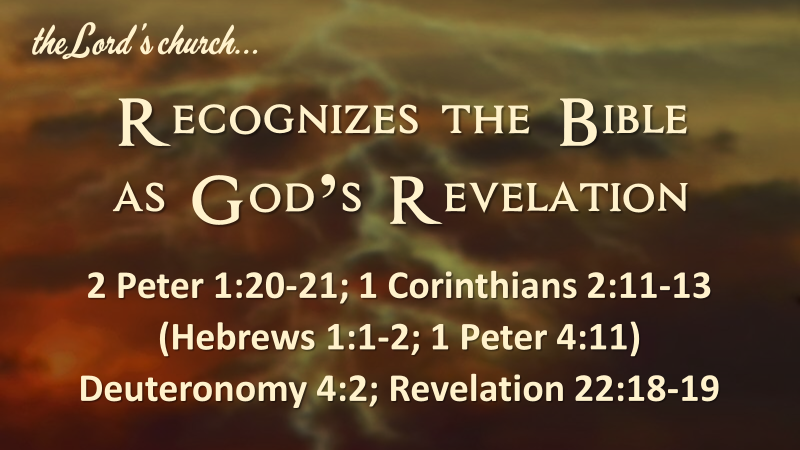 the Lord ’s church…
Recognizes the Bibleas God’s Revelation
2 Peter 1:20-21; 1 Corinthians 2:11-13
(Hebrews 1:1-2; 1 Peter 4:11)
Deuteronomy 4:2; Revelation 22:18-19
[Speaker Notes: The Bible is Our Guide in Serving God
Therefore we have no man-written creed books to follow. (Methodist Disciple; Baptist Manual; Book of Mormon; Papal Decrees; Mary Baker Eddy’s writings)
We are governed in faith and conduct by the Bible alone. 
We accept the Bible as being both verbally inspired and infallible in content
(2 Peter 1:20-21), “knowing this first, that no prophecy of Scripture is of any private interpretation, 21 for prophecy never came by the will of man, but holy men of God spoke as they were moved by the Holy Spirit.”
(1 Corinthians 2:11-13), “For what man knows the things of a man except the spirit of the man which is in him? Even so no one knows the things of God except the Spirit of God. 12 Now we have received, not the spirit of the world, but the Spirit who is from God, that we might know the things that have been freely given to us by God. 13 These things we also speak, not in words which man's wisdom teaches but which the Holy Spirit teaches, comparing spiritual things with spiritual.”
While recognizing and heeding the guiding principles of the Old Testament, we seek to conform to the teachings of the New Testament
(Hebrews 1:1-2), “God, who at various times and in various ways spoke in time past to the fathers by the prophets, 2 has in these last days spoken to us by His Son, whom He has appointed heir of all things, through whom also He made the worlds”
(1 Peter 4:11), “If anyone speaks, let him speak as the oracles of God. If anyone ministers, let him do it as with the ability which God supplies, that in all things God may be glorified through Jesus Christ, to whom belong the glory and the dominion forever and ever. Amen”
Consequently, when the Bible speaks upon any given subject, its pronouncement is accepted as final. 
By its own testimony, no one may with impunity alter a single word of it 
(Deuteronomy 4:2), “You shall not add to the word which I command you, nor take from it, that you may keep the commandments of the Lord your God which I command you.”
(Revelation 22:18-19), “For I testify to everyone who hears the words of the prophecy of this book: If anyone adds to these things, God will add to him the plagues that are written in this book; 19 and if anyone takes away from the words of the book of this prophecy, God shall take away his part from the Book of Life, from the holy city, and from the things which are written in this book.”]
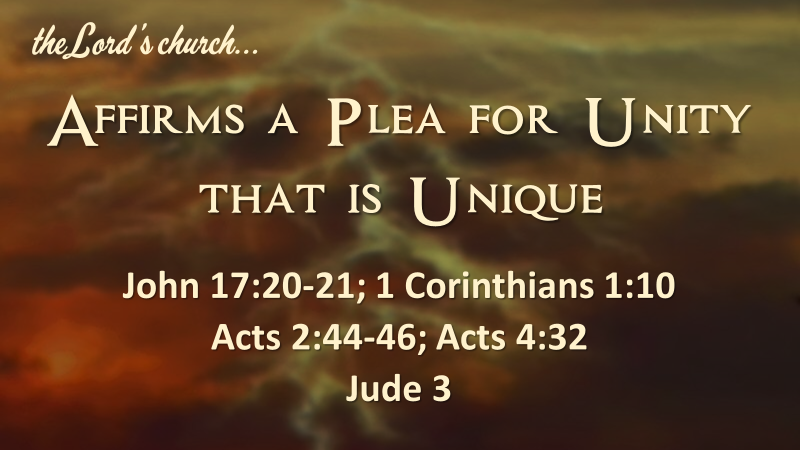 the Lord ’s church…
Affirms a Plea for Unity that is Unique
John 17:20-21; 1 Corinthians 1:10
Acts 2:44-46; Acts 4:32
Jude 3
[Speaker Notes: Our Plea for Unity
We plead for unity among all who obediently respond to the doctrines and commandments given in the New Testament. 
Such is in harmony with the prayer of Jesus and the pleadings of the apostle Paul
(John 17:20-21), “I do not pray for these alone, but also for those who will believe in Me through their word; 21 that they all may be one, as You, Father, are in Me, and I in You; that they also may be one in Us, that the world may believe that You sent Me.”
(1 Corinthians 1:10), “Now I plead with you, brethren, by the name of our Lord Jesus Christ, that you all speak the same thing, and that there be no divisions among you, but that you be perfectly joined together in the same mind and in the same judgment.”
We consider such unity to be possible, or Jesus would not have prayed for it. 
We also note that unity and love for each other was a mark of discipleship in the early churches
(Acts 2:44-46), “Now all who believed were together, and had all things in common, 45 and sold their possessions and goods, and divided them among all, as anyone had need.46 So continuing daily with one accord in the temple, and breaking bread from house to house, they ate their food with gladness and simplicity of heart”
(Acts 4:32), “Now the multitude of those who believed were of one heart and one soul; neither did anyone say that any of the things he possessed was his own, but they had all things in common.”

Since division has always been the result of departure from “the faith which was once delivered unto the saints” (Jude 3), we believe that division can be healed by a return to the revealed word of God.]
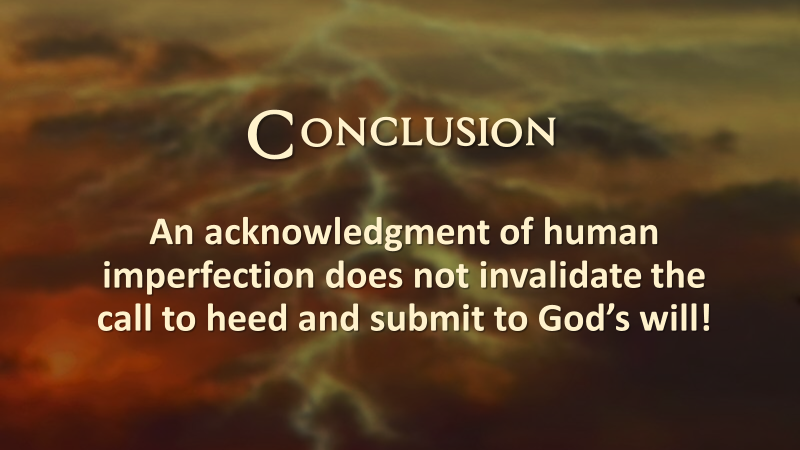 Conclusion
An acknowledgment of human imperfection does not invalidate the call to heed and submit to God’s will!
[Speaker Notes: We are human, and therefore subject to error, so we recognize the possibility that we may be wrong in our application of the Scriptures. 
If we can be shown where we are wrong, by the Scriptures, we are willing and ready to change.

But our acknowledgment of imperfection does not invalidate the truth shared tonight
Nor does it alter God’s requirement that we submit to and heed His will!]